5th SEMESTER
Section A&B
Session: Aug 2022-23
G.P LOHARU,HARYANA
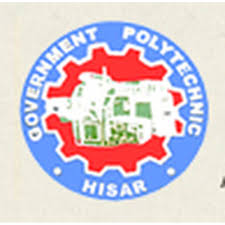 E-CONTENTS
Machine Design
LEARNING OUTCOMES
INTRODUCTION
Machine design may be defined as  the creation of new and better machines.
   Existing machine are also made to improve.
TYPES OF MACHINE DESIGN:
New design
Development design
Adapative design
NECESSITY OF MACHINE DESIGN
To create new and better machines
For faster production
For automation of industries
For innovation of new products
To convert existing design into new design
Design of Shaft
A shaft is a rotating member usually of circular cross-section (solid or hollow), which transmits power and rotational motion. 
Machine elements such as gears, pulleys (sheaves), flywheels, clutches, and sprockets are mounted on the shaft and are used to transmit power from the driving device (motor or engine) through a machine.
COMBINED BENDING AND TORSION LOADS ON SHAFT: SHAFT CARRYING GEARS.
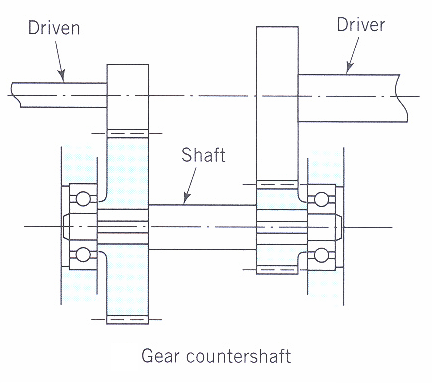 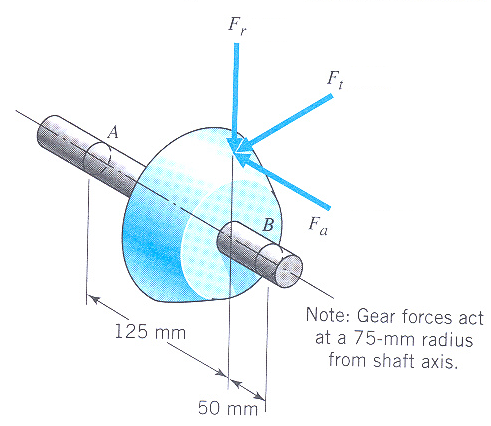 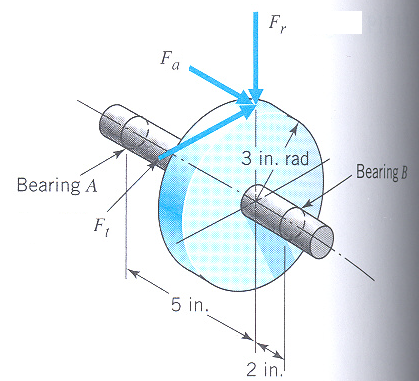 From power and rpm find the torque (T), which gives rise to shear stress.
From Torque (T) and diameter (d), find Ft = 2T/d. From Ft and pressure angles of gears you can find Fr and Fa.
Fr and Ft are orthogonal to each other and are both transverse forces to the shaft axis, which will give rise to normal bending stress in the shaft. When shaft rotates, bending stress changes from tensile to compressive and then compressive to tensile, ie, completely reversing state of stress. 
Fa will give rise to normal axial stress in the shaft.
Power, torque & speed
For linear motion:
	Power = F.v (force x velocity)
For rotational motion
	Power P 	= Torque x angular velocity
			= T (in-lb).w (rad/sec) in-lb/sec
			= T.(2 p n/60) in-lb/sec		[n=rpm]
			= T.(2 p n/(60*12*550)) HP	[HP=550 ft-lb/sec]
			= T.n/63,025 HP
	or,	     T= 63,025HP/n (in-lb), where n = rpm
Similarly, T= 9,550,000kW/n (N-mm), where n = rpm
Shear (t) and bending (s) stresses on the outer surface of a shaft, for a torque (T) and bending moment (M)
For solid circular section:
For hollow circular section:
Loads on shaft due to pulleys
Pulley torque (T) = Difference in belt tensions in the tight (t1) and slack (t2) sides of a pulley times the radius (r), ie 
T = (t1-t2)xr 
Left pulley torque
T1 = (7200-2700)x380=1,710,000 N-mm
Right pulley has exactly equal and opposite torque:
T2 = (6750-2250)x380=1,710,000 N-mm
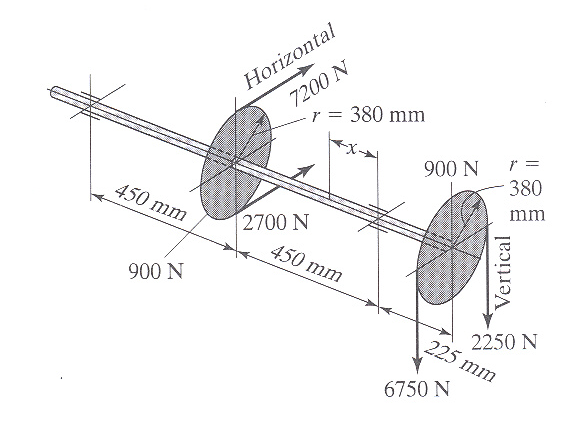 FV2
Bending forces in vertical (Fv) and horizontal (FH) directions: 

At the left pulley: FV1=900N; FH1=7200+2700 = 9900N

At the right pulley: FV2=900+6750+2250=9900N; FH2=0
PRINCIPAL NORMAL STRESSES AND MAX DISTORTION ENERGY FAILURE CRITERION FOR NON-ROTATING SHAFTS
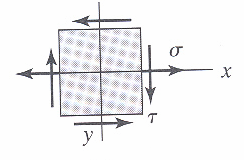 The stress at a point on the shaft is normal stress (s) in X direction and shear stress (t) in XY plane. 

From Mohr Circle:
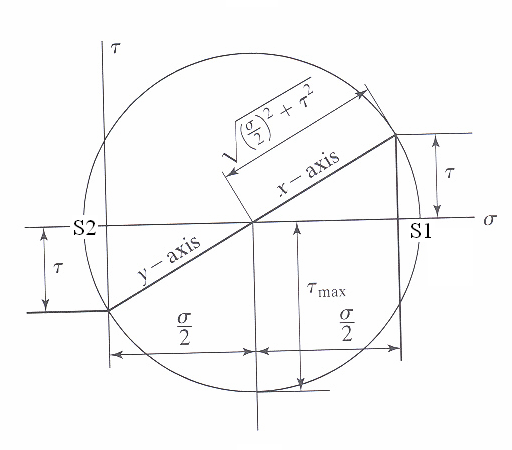 Max Distortion Energy theory:
Putting values of S1 & S2 and simplifying:
This is the design equation for non rotating shaft
DESIGN OF ROTATING SHAFTS AND FATIGUE CONSIDERATION
The most frequently encountered stress situation for a rotating shaft is to have completely reversed bending and steady torsional stress. In other situations, a shaft may have a reversed torsional stress along with reversed bending stress.
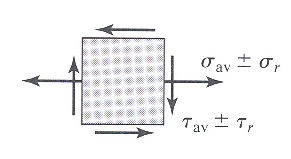 The most generalized situation the rotating shaft may have both steady and cyclic components of bending stress (sav,sr) and torsional stress (tav,tr).
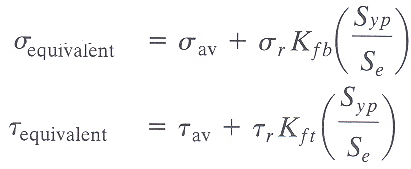 From Soderberg’s fatigue criterion, the equivalent static bending and torsional stresses are:

Using these equivalent static stresses in our static design equation, the equation for rotating shaft is:
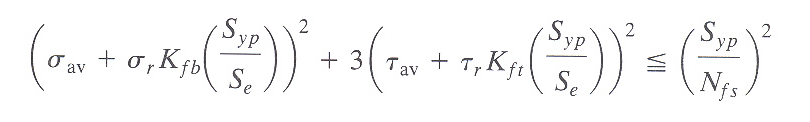 Bearing mounting considerations and stress concentration
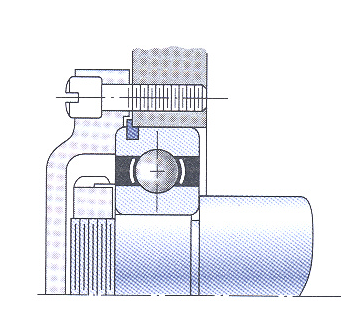 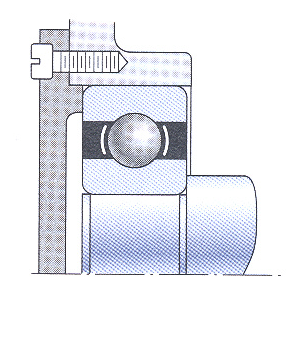 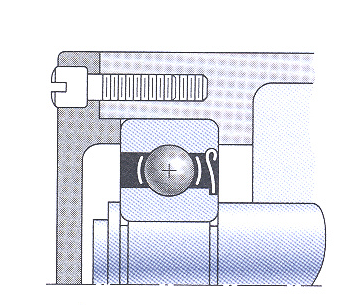 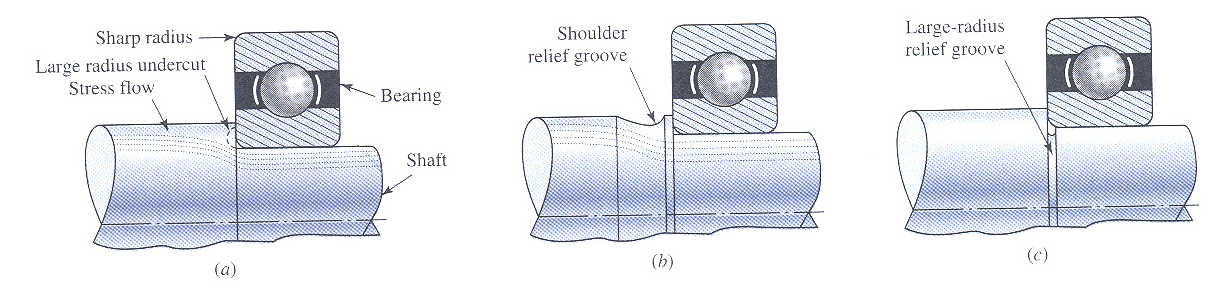 Various types of keys for transmitting torque
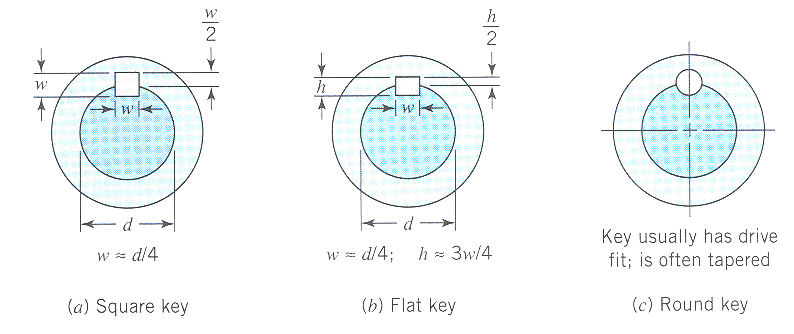 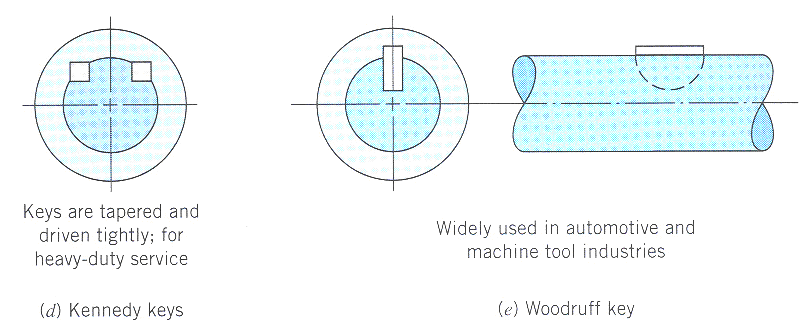 Other common types of keys
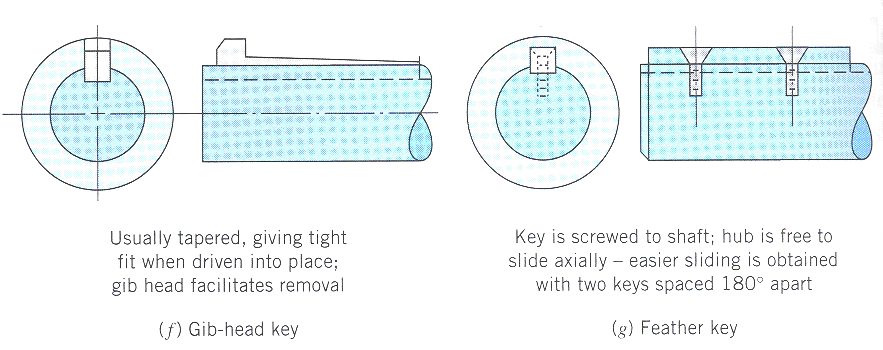 DESIGN OF TEMPORARY JOINTS
Design of Socket And Spigot
Cotter Joint
1. Failure of Shaft or Rod Under Tensile  Stress
2. Failure of Socket Under Tension
3. Failure of Socket Collar Under  Shear Stress
4. Failure of Socket Coller Under  Crushing
5. Failure of Spigot Under Tension
6. Failure of Spigot Under Crushing
7. Failure of Spigot Under Shear
8. Failure of Cotter Under Shear
9. Failure of Spigot Collar Under  Crushing
10. Failure of Spigot Collar Under  Shear
Design of Knuckle Joint
1. Failure of Rod In Tension
Stress Indused
Area of Failure
2. Failure of Knuckle Pin Under Shear
Area of Failure
Stress Indused
3. Failure of Double Eye Under  Tension
Area of Failure
Stress Indused
4. Failure of Double Eye Under Shear
Area of Failure
Stress Indused
5. Failure of Double Eye Under  Crushing
Area of Failure
Stress Indused
6. Failure of Single Eye Under Tension
Area of Failure
Stress Indused
7. Failure of Single Eye Under Shear
Area of Failure
Stress Indused
8. Failure of Single Eye Under  Crushing
Area of Failure
Stress Indused
WHAT IS RIVET?
A rivet is a round rod of circular cross-  section. It consists of two parts HEAD and  SHANK.
HEAD
SH  ANK

TAIL
Metals commonly used for rivets are Mild  steel, wrought iron, copper and aluminium  alloys etc.
WHAT IS RIVETING
Riveting is the process of forming a riveted  joint. For this, a rivet is first placed in the hole  drilled through the two parts to be joined.

Then the shank end is made into a rivet head  by applying pressure
PROCESS OF RIVETING
USE OF RIVETS
Riveted joints are permanent fastenings  and riveting is one of the commonly used  method of producing rigid and permanent  joints. Manufacture of boilers, storage
 These joints are also used to fasten rolled  steel sections in structural works, such as  bridge and roof trusses
EXAMPLES SHOWING RIVET JOINTS B/W TWO METALS
DIMENSIONS OF RIVETS.
TYPES OF RIVET
TYPES OF RIVETED JOINTS
There are two types of riveted joints.

 RIVETED LAP JOINT
RIVETED BUTT JOINT
EXAMPLE OF RIVETED LAP JOINT
EXAMPLE OF RIVETED BUTT JOINT
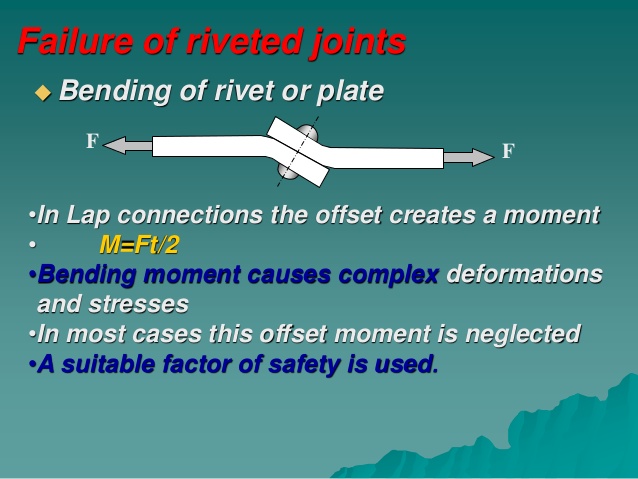 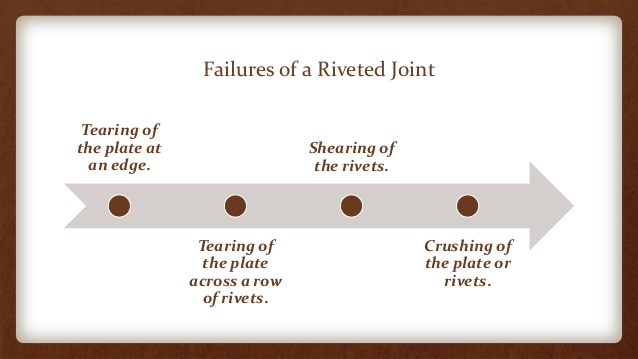 FAILURES OF A RIVETED JOINT
Failures of a Riveted Joint:
A riveted joint may fail in the following ways :1. Tearing of the plate at an edge. A joint may fail due to tearing of the plate at an edge as shown in Fig. This can be avoided by keeping the margin, m = 1.5d, where d is the diameter of the rivet hole.
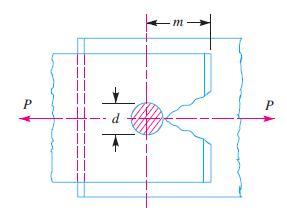 Tearing of the plate across a row of rivets
Due to the tensile stresses in the main plates, the main plate or cover plates may tear off across a row of rivets as shown in Fig. In such cases, we consider only one pitch length of the plate, since every rivet is responsible for that much length of the plate only.
The resistance offered by the plate against tearing is known as tearing resistance or tearing strength or tearing value of the plate.Let p = Pitch of the rivets,d = Diameter of the rivet hole,t = Thickness of the plate, andσt = Permissible tensile stress for the plate material.We know that tearing area per pitch length,At=(p–d)t∴ Tearing resistance or pull required to tear off the plate per pitch length,Pt=At.σt=(p–d)t.σtWhen the tearing resistance (Pt) is greater than the applied load (P) per pitch length, then this type of failure will not occur.
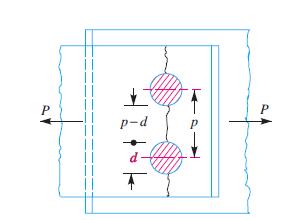 Shearing of the rivets.
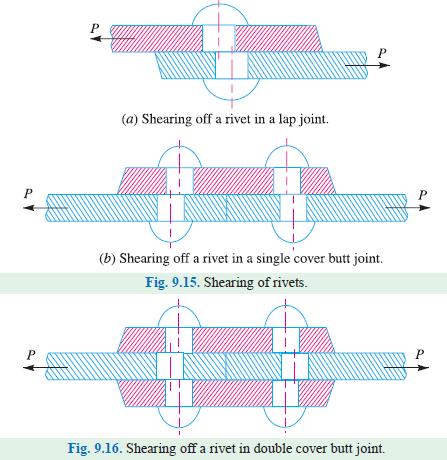 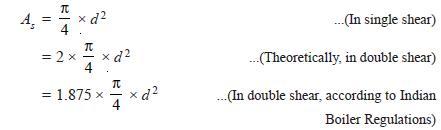 Crushing of the plate or rivets
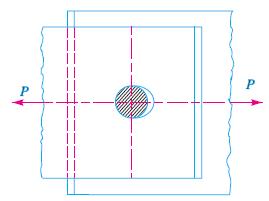 The resistance offered by a rivet to be crushed is known as crushing resistance or crushing strength or bearing value of the rivet.Let d = Diameter of the rivet hole,t = Thickness of the plate,σc = Safe permissible crushing stress for the rivet or plate material, andn = Number of rivets per pitch length under crushing.We know that crushing area per rivet (i.e. projected area per rivet),
Ac = d.t∴ Total crushing area = n.d.tand crushing resistance or pull required to crush the rivet per pitch length,Pc = n.d.t.σcWhen the crushing resistance (Pc) is greater than the applied load (P) per pitch length, then this type of failure will occur.
Design of flange coupling
A coupling is a device used  to connect two shafts  together at their ends for  the purpose of transmitting  power.
Flange coupling. This type  of coupling has pins and it  works with coupling bolts.  The rubber or leather bushes  are used over the pins.
Steps of design  Rigid flang coupling
Step:1	Calculate the diameter torque to be transmitted –Mt-
use the equation.
Step:
2
Calculate the diameter of the shaft-d-use the equation
(Assume di=0) Round off the shaft diameter to R20
series.
Step:	Based on the diameter of shaft calculated select the
3	coupling and Note down its dimensions.
Step:	CHECKING FOR SHEAR STRENGTH OF THE BOLT.  4
Calculate Ft- Refer P.7.106 use equation Ft=2Mt/D2

Calculate [Ft] use equation Ft
Use equation [Ft] = n x d2/4 x [] ; Where [] is  allowable shear stress of shaft	material.

Compare Ft and [Ft]
For safer Design Ft  [Ft] ; If Ft >[Ft] select Next  higher coupling and repeat the	procedure from step  3 until Ft  [Ft]
Step:	CHECKING FOR BEARING STRENGTH OF THE BOLT
5	5.1) Note down the value of (b)
5.2) Calculate (Ft) ; use the equation [Ft] = nd2 b [b]  5.3) Compare Ft & (Ft)
For safer design F (Ft)
If Ft> (Ft) select Next higher coupling and repeat  the Step 3 & Step 5 Ft  [Ft]
Step:	Draw a neat sketch of the coupling with dimensions.
6	2.  Compare the allowable torque (Mt) with the
actual torque Mt
For safer design Mt  [Mt]
If Mt  [Mt] then increase the width & thickness or
length of the key to Next higher standard values  and repeat from Step 10.1 until Mt  [Mt]
Step:7	Draw a neat sketch of the coupling with dimensions.
If flange coupling satisfies all the strength  requirements, then it is selected for the  application.
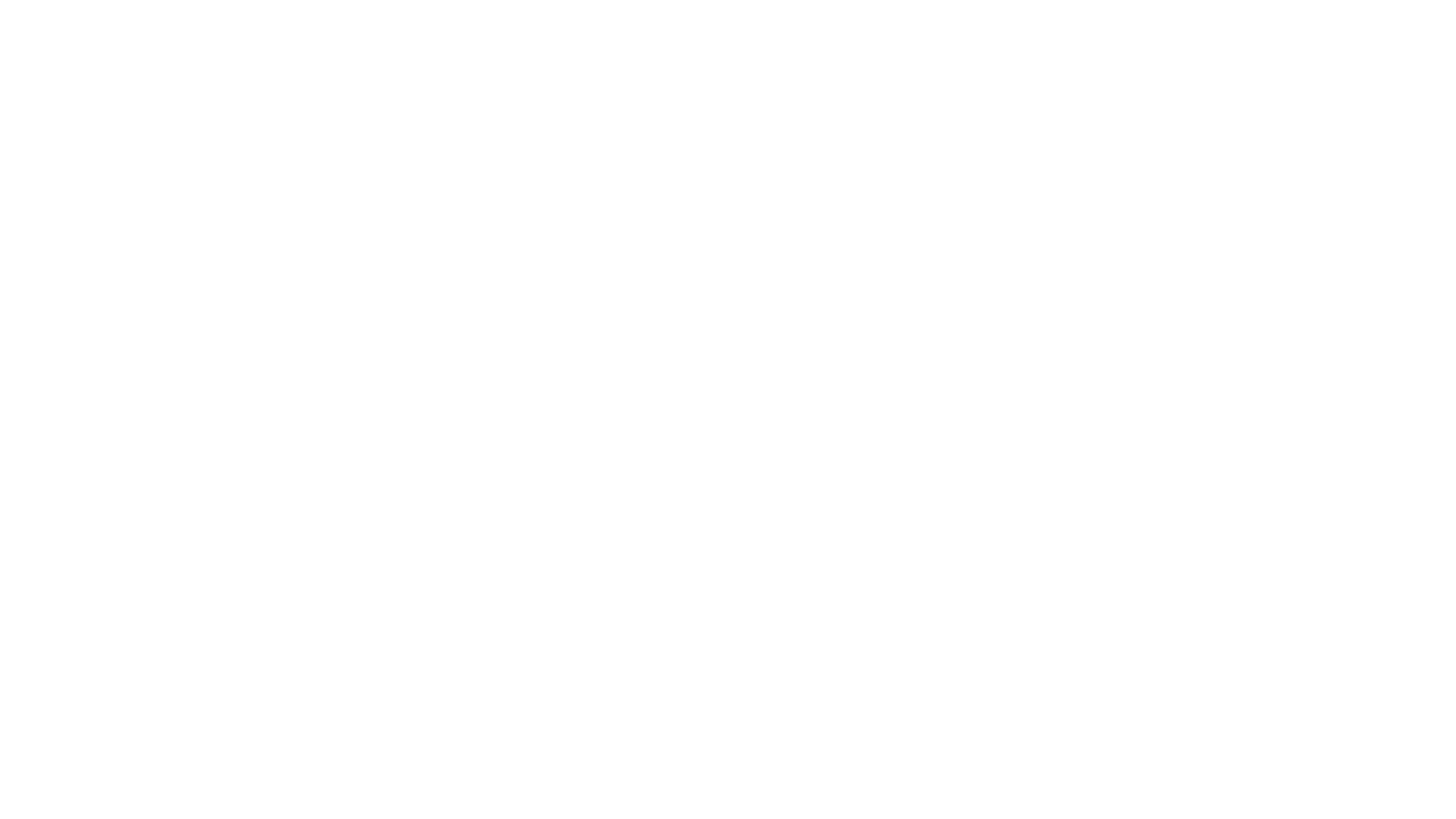 DESIGN OF SCREW JOINT
SCREW THREADA screw thread is formed by cutting helical grooves on a cylinderical surface
Thread Standards and Definitions
Pitch – distance between  adjacent threads.  Reciprocal of threads per  inch
Major diameter – largest  diameter of thread
Minor diameter –  smallest diameter of  thread
Pitch diameter –  theoretical diameter  between major and  minor diameters, where  tooth and gap are same  width
Fig. 8–1
Shigley’s Mechanical Engineering Design
Standardization
The American National (Unified) thread standard defines  basic thread geometry for uniformity and interchangeability
American National (Unified) thread
UN	normal thread
UNR	greater root radius for fatigue applications
Metric thread
M series	(normal thread)
MJ series	(greater root radius)
Shigley’s Mechanical Engineering Design
Standardization
Coarse series UNC
General assembly
Frequent disassembly
Not good for vibrations
The “normal” thread to specify
Fine series UNF
Good for vibrations
Good for adjustments
Automotive and aircraft
Extra Fine series	UNEF
Good for shock and large vibrations
High grade alloy
Instrumentation
Aircraft
Shigley’s Mechanical Engineering Design
Standardization
Basic profile for metric M and MJ threads shown in Fig. 8–2
Tables 8–1 and 8–2 define basic dimensions for standard threads
Fig. 8–2
Shigley’s Mechanical Engineering Design
Diameters and Areas for Metric Threads
Diameters and Areas for Unified Screw Threads
Table 8–2
Tensile Stress Area
The tensile stress area, At , is the area of an unthreaded rod  with the same tensile strength as a threaded rod.
It is the effective area of a threaded rod to be used for stress
calculations.
The diameter of this unthreaded rod is the average of the  pitch diameter and the minor diameter of the threaded rod.
Shigley’s Mechanical Engineering Design
Square and Acme Threads
Square and Acme threads are used when the threads are intended to  transmit power

Fig. 8–3
Table 8-3	Preferred Pitches for Acme Threads
Shigley’s Mechanical Engineering Design
Mechanics of Power Screws
Power screw
Used to change angular motion into  linear motion
Usually transmits power
Examples include vises, presses,  jacks, lead screw on lathe
Fig. 8–4
Shigley’s Mechanical Engineering Design
Mechanics of Power Screws
Find expression for torque required to  raise or lower a load
Unroll one turn of a thread
Treat thread as inclined plane
Do force analysis
Fig. 8–5
Fig. 8–6
Shigley’s Mechanical Engineering Design
Mechanics of Power Screws
For raising the load
For lowering the load
Fig. 8–6
Shigley’s Mechanical Engineering Design
Mechanics of Power Screws
Eliminate N	and solve for P to raise and lower the load
Divide numerator and denominator by cos and use relation
tan = l / dm
Shigley’s Mechanical Engineering Design
Raising and Lowering Torque
Noting that the torque is the product of the force and the mean  radius,
Shigley’s Mechanical Engineering Design
Self-locking Condition
If the lowering torque is negative, the load will lower itself by
causing the screw to spin without any external effort.
If the lowering torque is positive, the screw is self-locking.
Self-locking condition is  f dm > l
Noting that l /  dm = tan , the self-locking condition can be  seen to only involve the coefficient of friction and the lead  angle.
Shigley’s Mechanical Engineering Design
Power Screw Efficiency
The torque needed to raise the load with no friction losses can  be found from Eq. (8–1) with f = 0.
The efficiency of the power screw is therefore
Shigley’s Mechanical Engineering Design
Power Screw Safe Bearing Pressure
Shigley’s Mechanical Engineering Design
Head Type of Bolts
Hexagon head bolt
Usually uses nut
Heavy duty
Hexagon head cap screw
Thinner head
Often used as screw (in  threaded hole, without nut)
Socket head cap screw
Usually more precision
applications
Access from the top
Machine screws
Usually smaller sizes
Slot or philips head common
Threaded all the way
Fig. 8–9
Fig. 8–10
Shigley’s Mechanical Engineering Design
Machine Screws
Fig. 8–11
Shigley’s Mechanical Engineering Design
Hexagon-Head Bolt
Hexagon-head bolts are one of the most common for engineering  applications
Standard dimensions are included in Table A–29
W is usually about 1.5 times nominal diameter
Bolt length L is measured from below the head
Shigley’s Mechanical Engineering Design
Threaded Lengths
English
Metric
Shigley’s Mechanical Engineering Design
Nuts
See Appendix A–31 for typical specifications
First three threads of nut carry majority of load
Localized plastic strain in the first thread is likely, so nuts should
not be re-used in critical applications.
End view
Washer-faced,
regular
Chamfered both
sides, regular
Washer-faced,
jam nut
Chamfered
both sides,
jam nut
Fig. 8–12
Shigley’s Mechanical Engineering Design
Effective Grip Length for Tapped Holes
For screw in tapped hole,  effective grip length is
Shigley’s Mechanical Engineering Design
THANK YOU
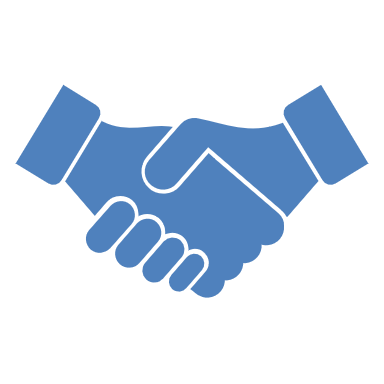